Magnoliophyta, Euphorbiaceae
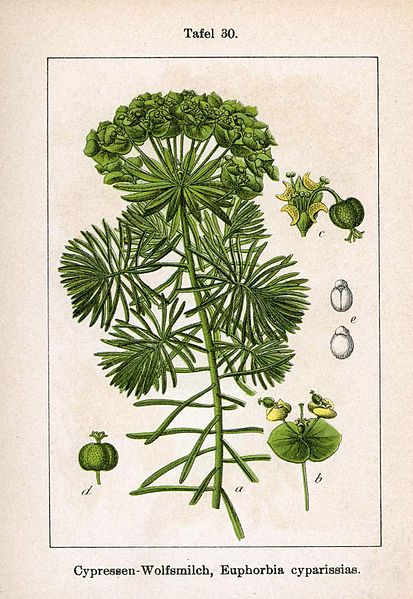 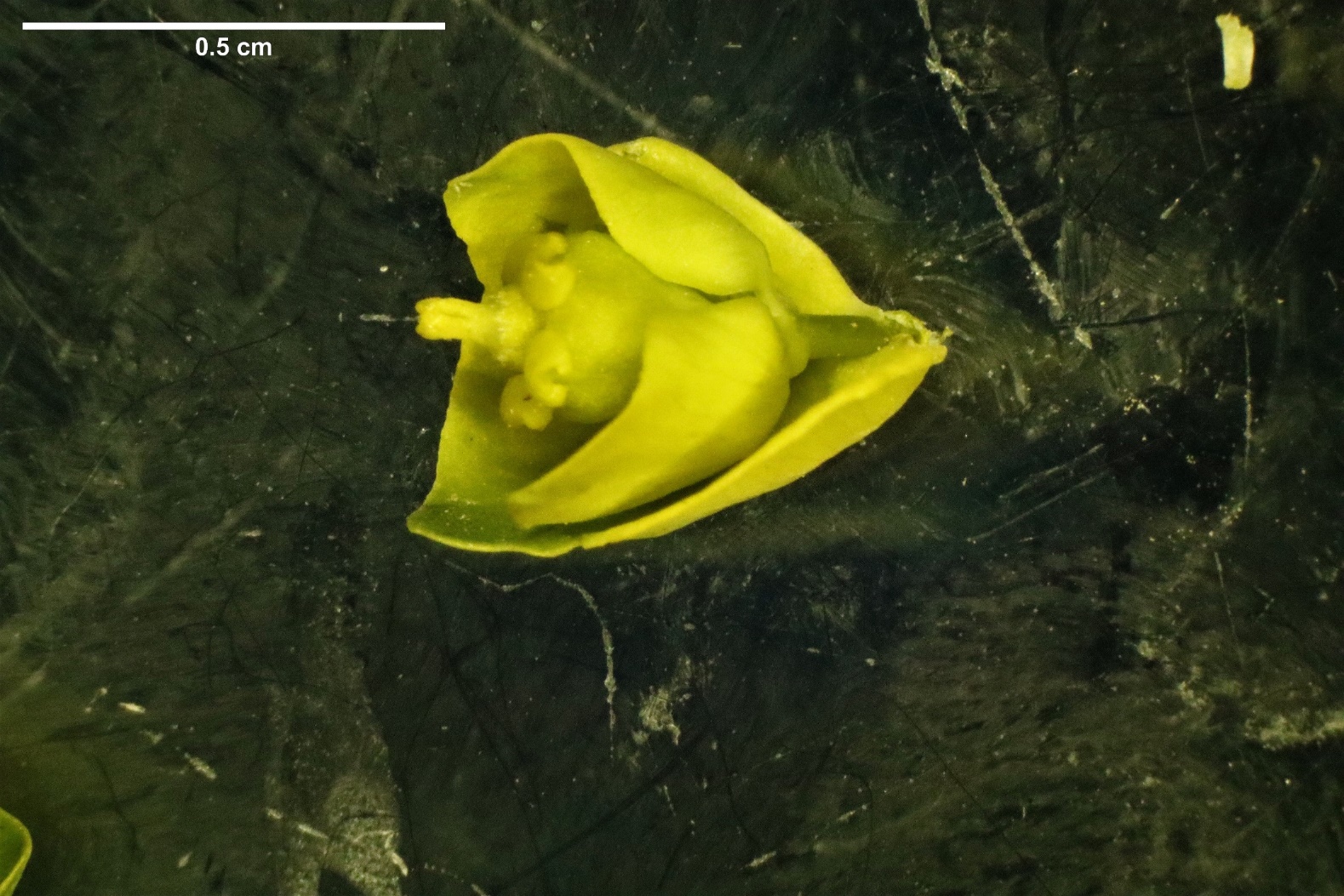 Euphorbia cyparissias, cyathium
podepřené dvojicí listenů
https://cs.m.wikipedia.org/wiki/Soubor:Euphorbia_cyparissias_Sturm_07030.jpg
Magnoliophyta, Euphorbiaceae
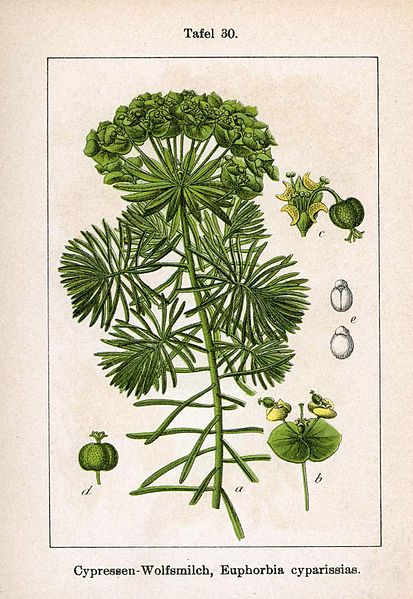 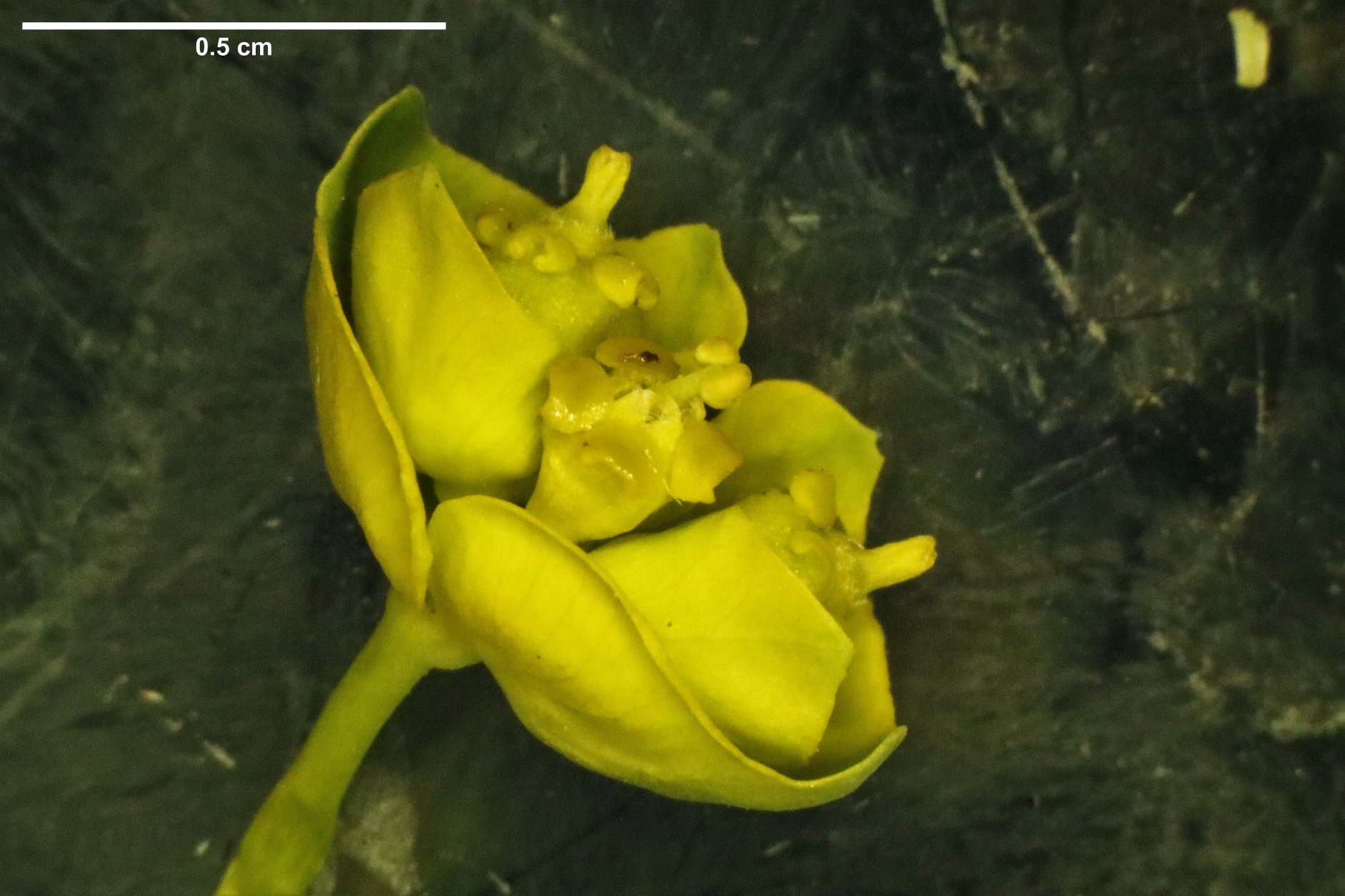 Euphorbia cyparissias, cyathia skládající vidlan
https://cs.m.wikipedia.org/wiki/Soubor:Euphorbia_cyparissias_Sturm_07030.jpg
Magnoliophyta, Euphorbiaceae
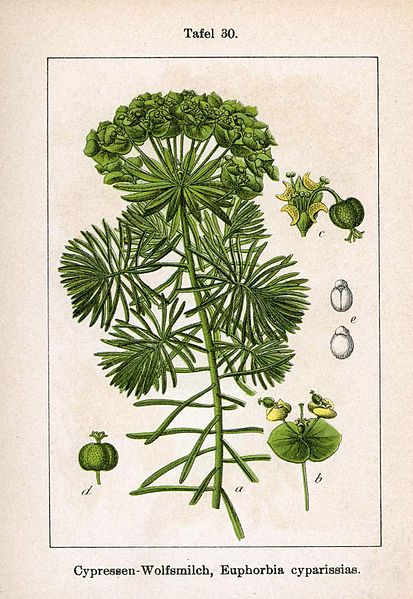 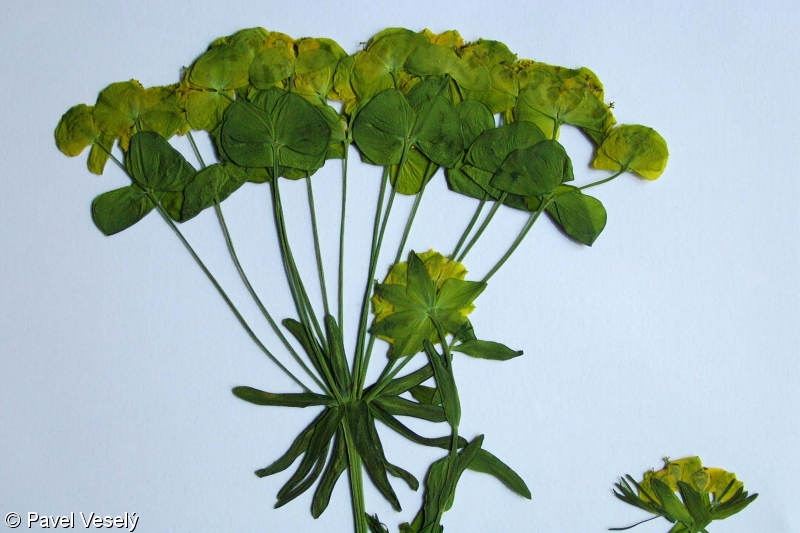 Euphorbia cyparissias, vidlany cyathií skládají okolík
www.botanickafotogalerie.cz
https://cs.m.wikipedia.org/wiki/Soubor:Euphorbia_cyparissias_Sturm_07030.jpg
Magnoliophyta, Euphorbiaceae
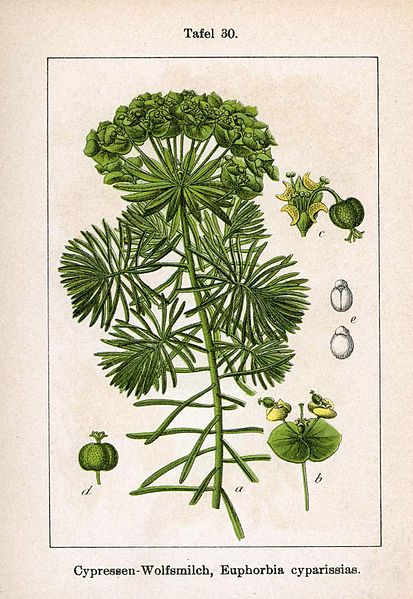 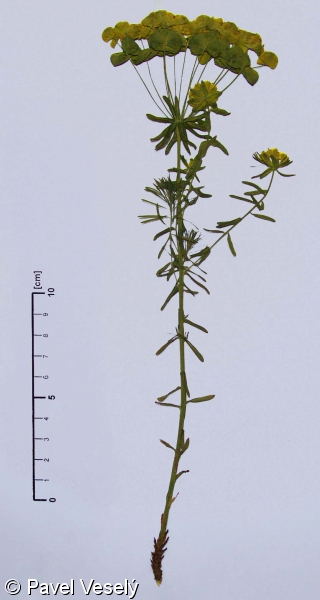 Euphorbia cyparissias
www.botanickafotogalerie.cz
https://cs.m.wikipedia.org/wiki/Soubor:Euphorbia_cyparissias_Sturm_07030.jpg
Magnoliophyta, Rubiaceae
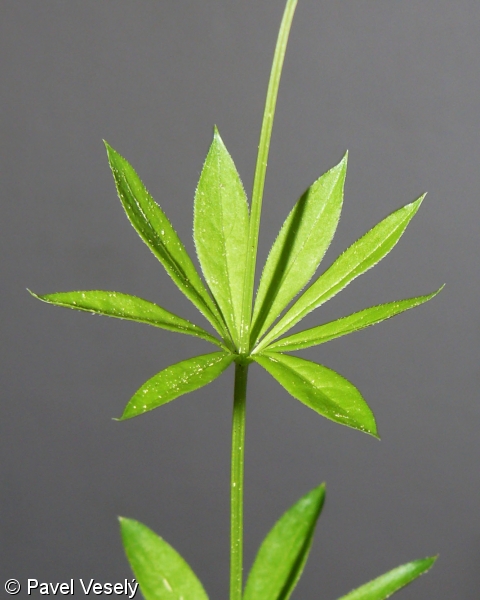 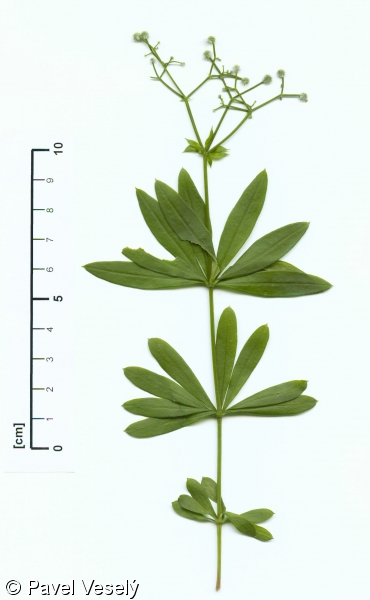 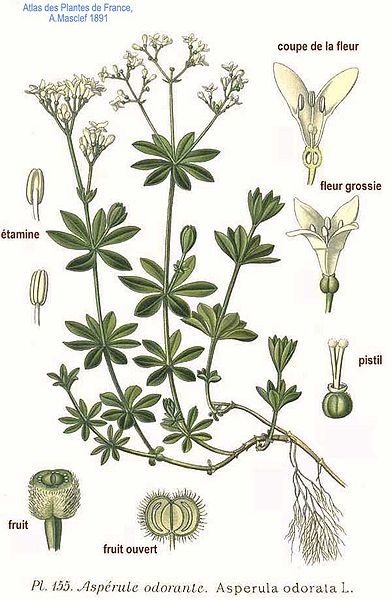 www.botanickafotogalerie.cz
listy ve zdánlivém přeslenu
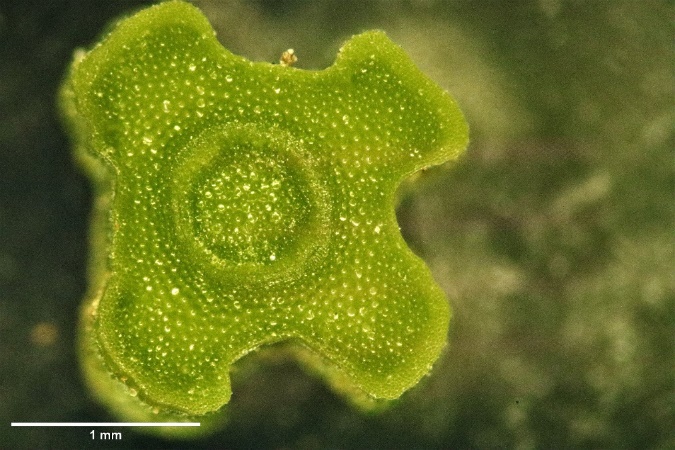 www.botanickafotogalerie.cz
Galium odoratum: habitus	          příčný řez čtyřhrannou lodyhou
Galium odoratum: oboupohlavný aktinomorfní, K0 [C(4) A4] G(2) spodní
https://cs.m.wikipedia.org/wiki/Soubor:155_Asperula_odorata_L.jpg
Magnoliophyta, Rubiaceae
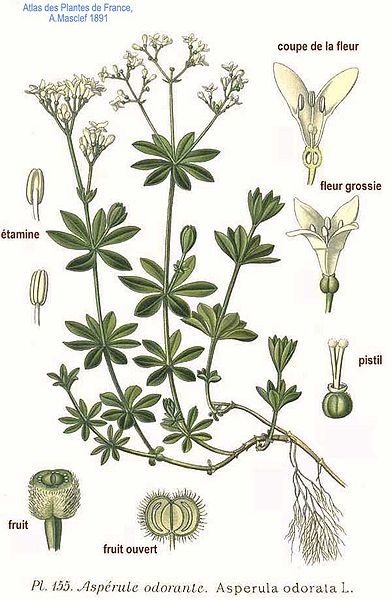 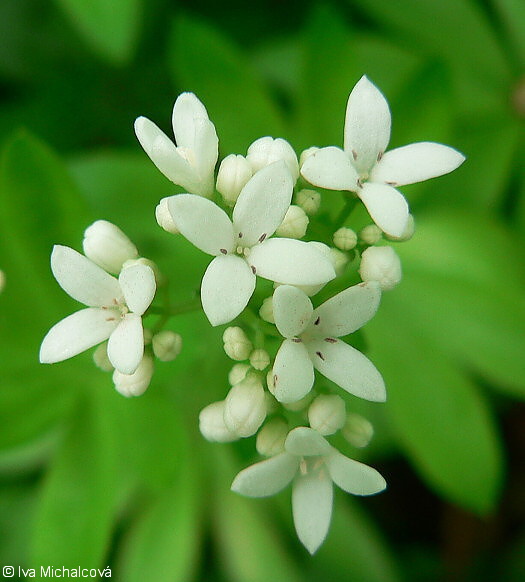 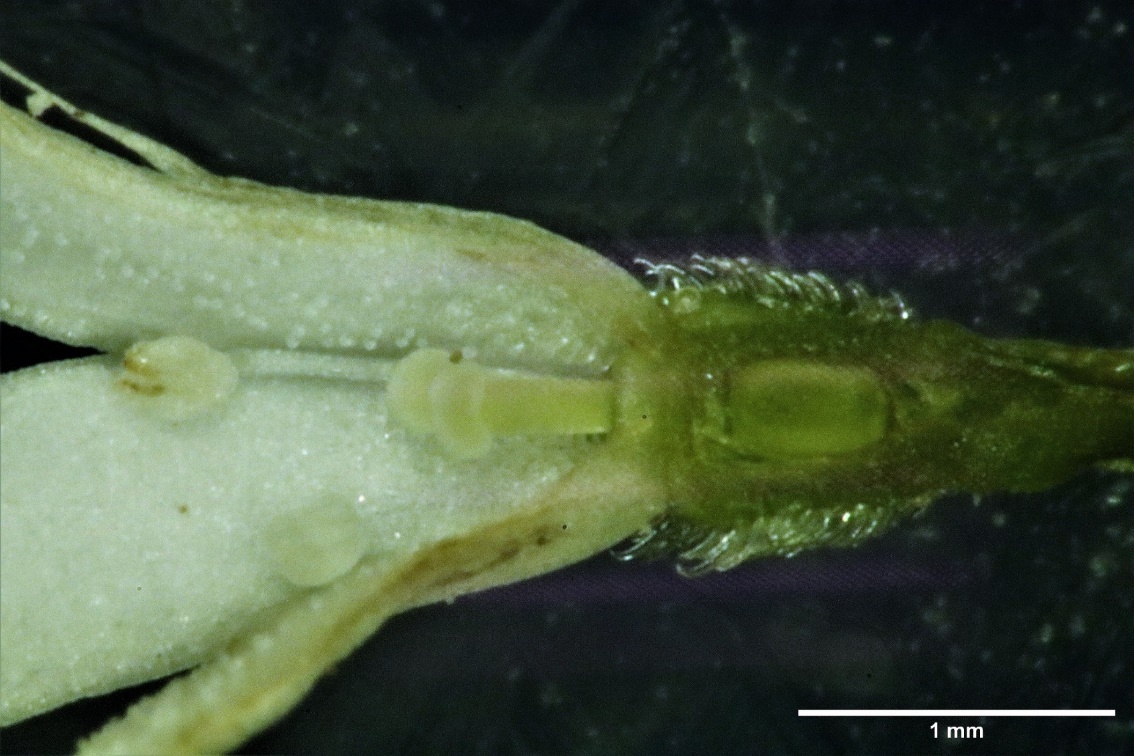 www.botanickafotogalerie.cz
Galium odoratum: květ		              podélný průřez květem
Galium odoratum: oboupohlavný aktinomorfní, K0 [C(4) A4] G(2) spodní
https://cs.m.wikipedia.org/wiki/Soubor:155_Asperula_odorata_L.jpg
Magnoliophyta, Geraniaceae
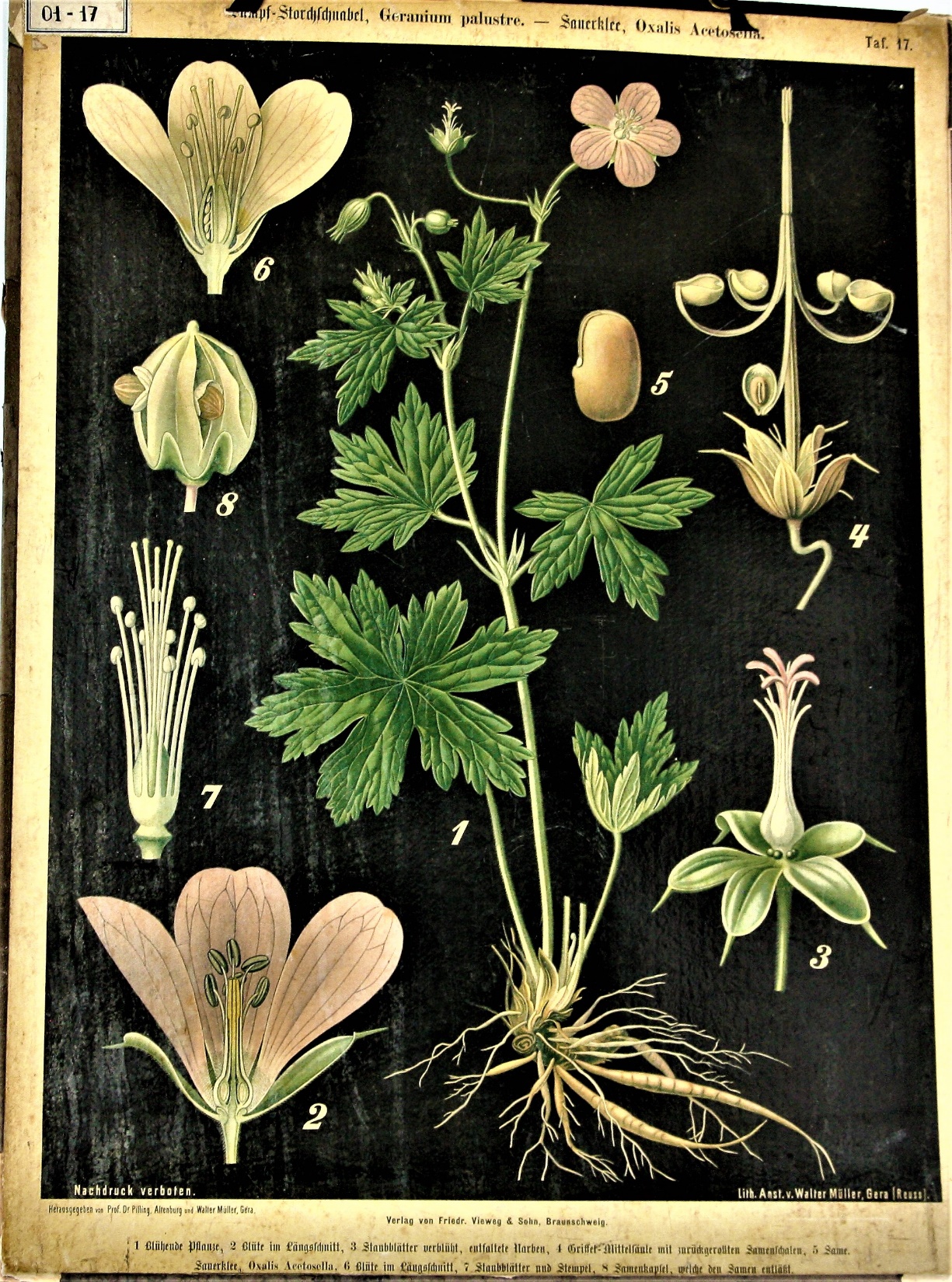 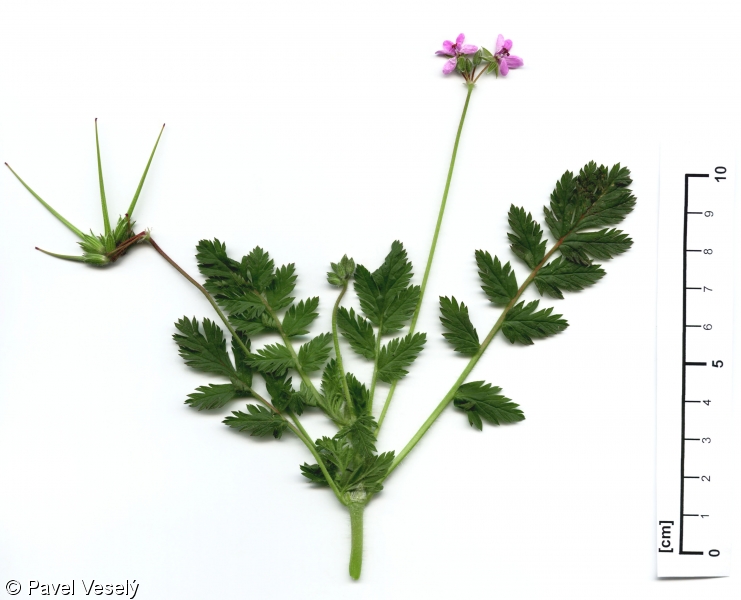 Erodium ciutarium: habitus
www.botanickafotogalerie.cz
Geranium palustre: oboupohlavný aktinomorfní, K5 C5 A10 G(5) svrchní
Magnoliophyta, Geraniaceae
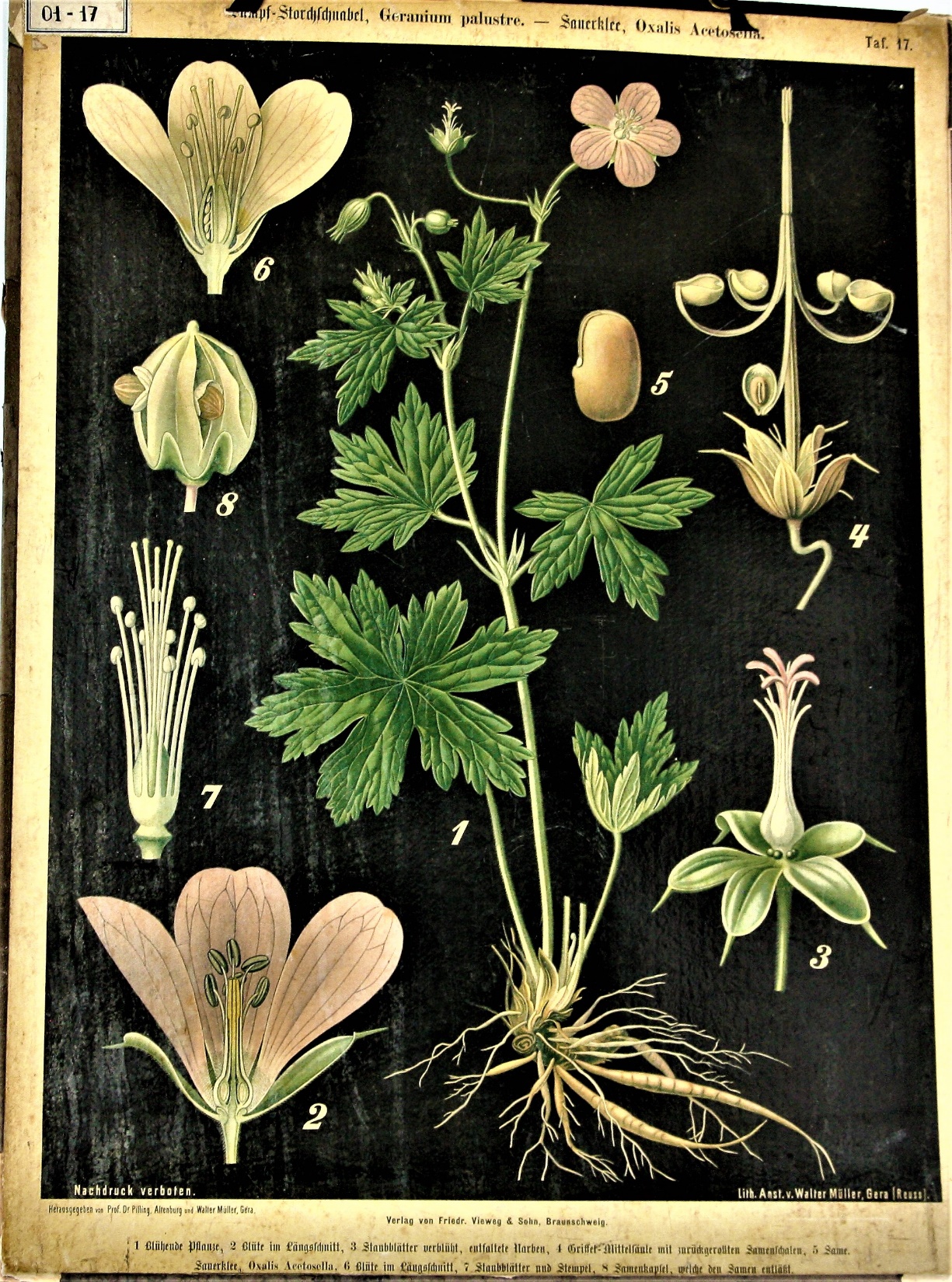 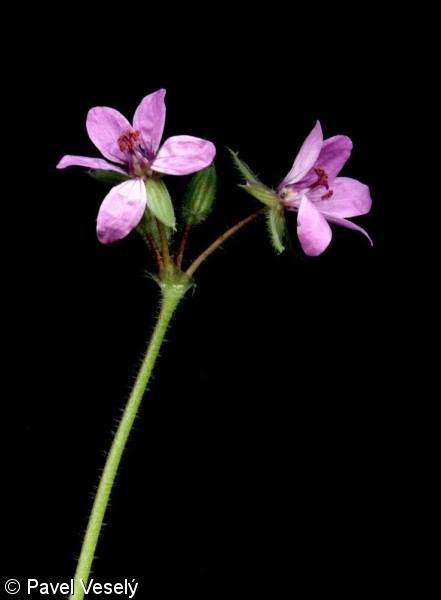 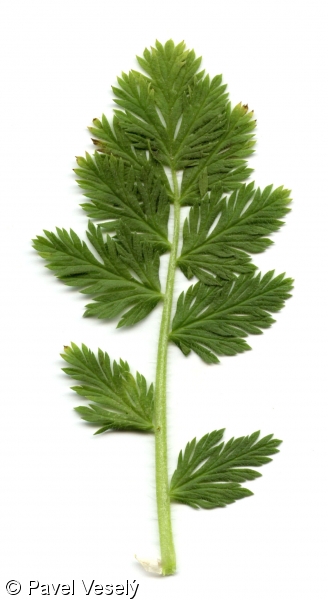 www.botanickafotogalerie.cz
Erodium ciutarium: květenství
www.botanickafotogalerie.cz
lichozpeřený list s palisty
Geranium palustre: oboupohlavný aktinomorfní, K5 C5 A10 G(5) svrchní
Magnoliophyta, Geraniaceae
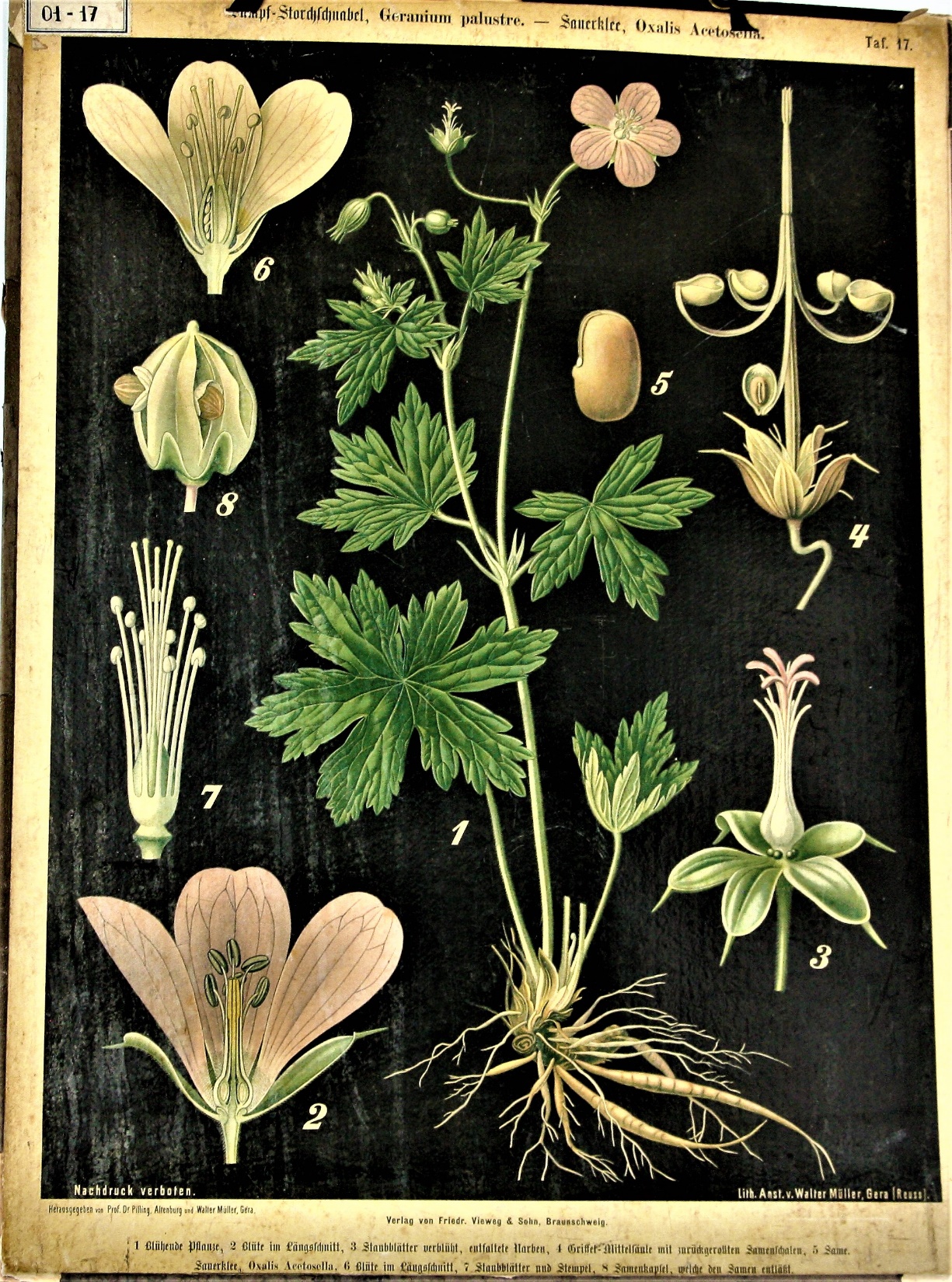 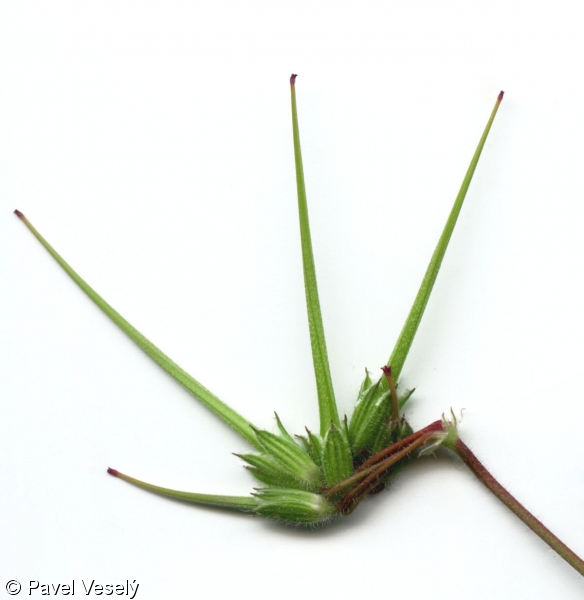 www.botanickafotogalerie.cz
Erodium ciutarium: plody
Geranium palustre: oboupohlavný aktinomorfní, K5 C5 A10 G(5) svrchní
Magnoliophyta, Juncaceae
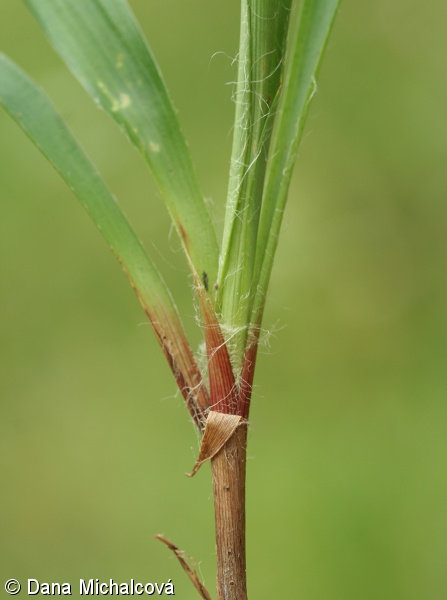 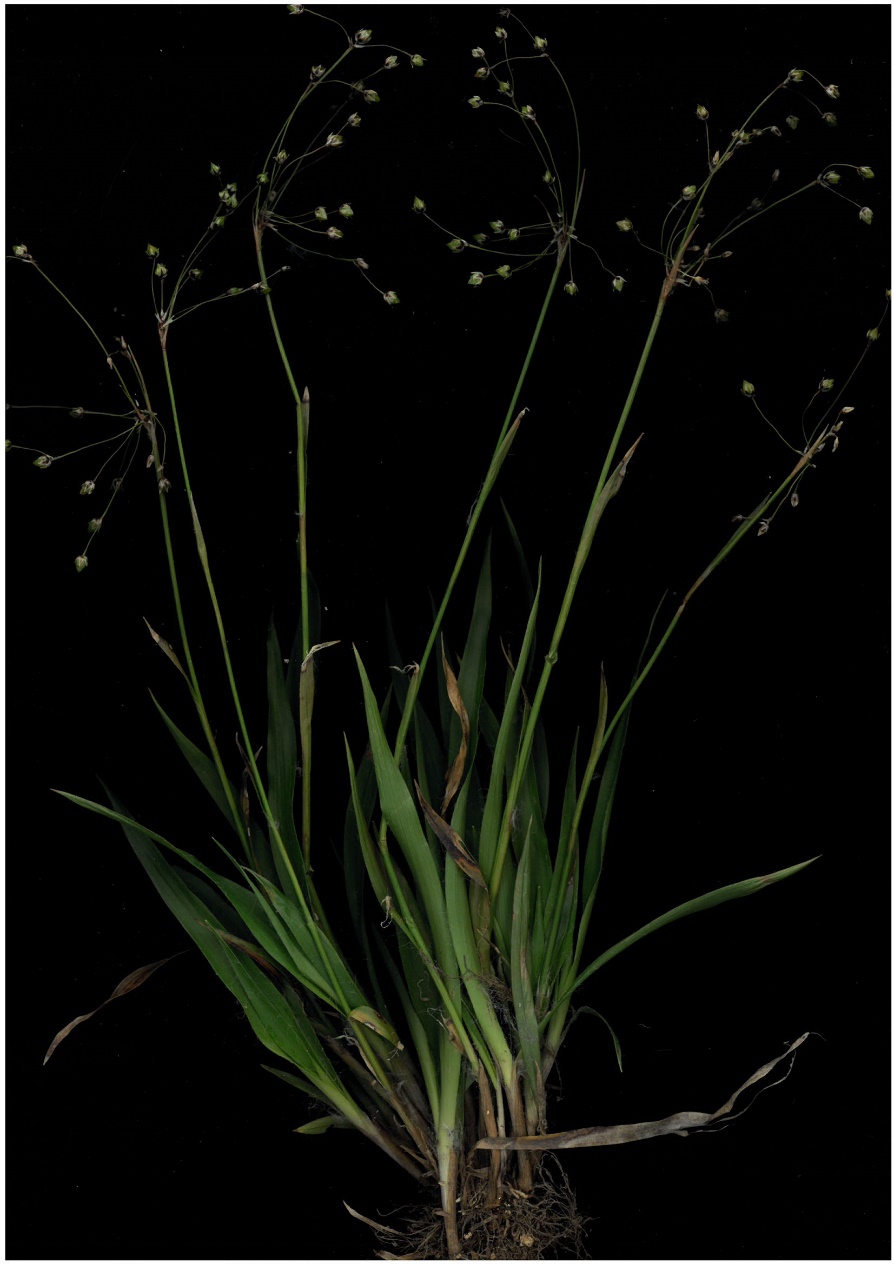 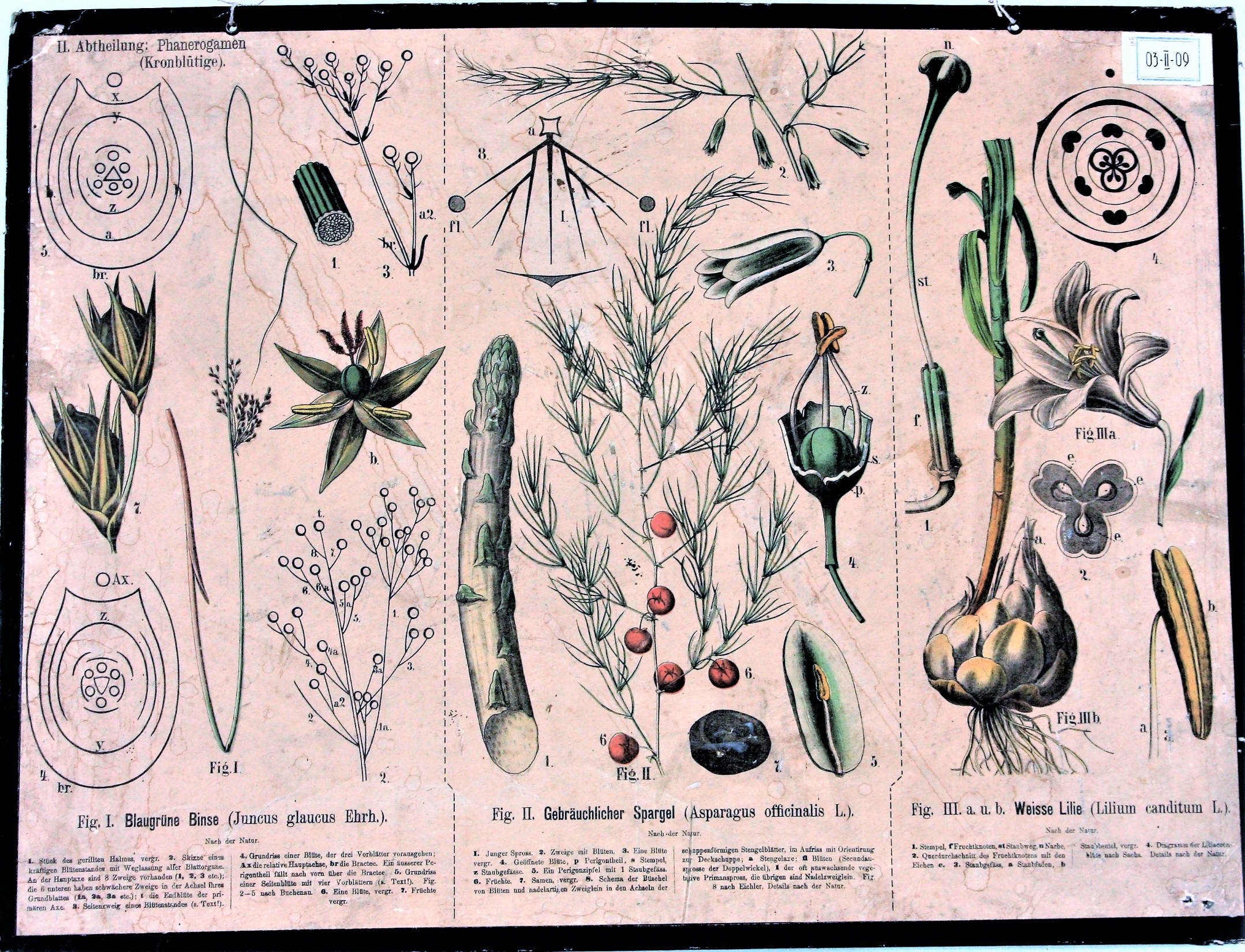 www.botanickafotogalerie.cz
Luzula pilosa: detail lodyhy
Luzula pilosa: habitus
Luzula pilosa: oboupohlavný aktinomorfní, P6 A3+3 G(3) svrchní
Magnoliophyta, Juncaceae
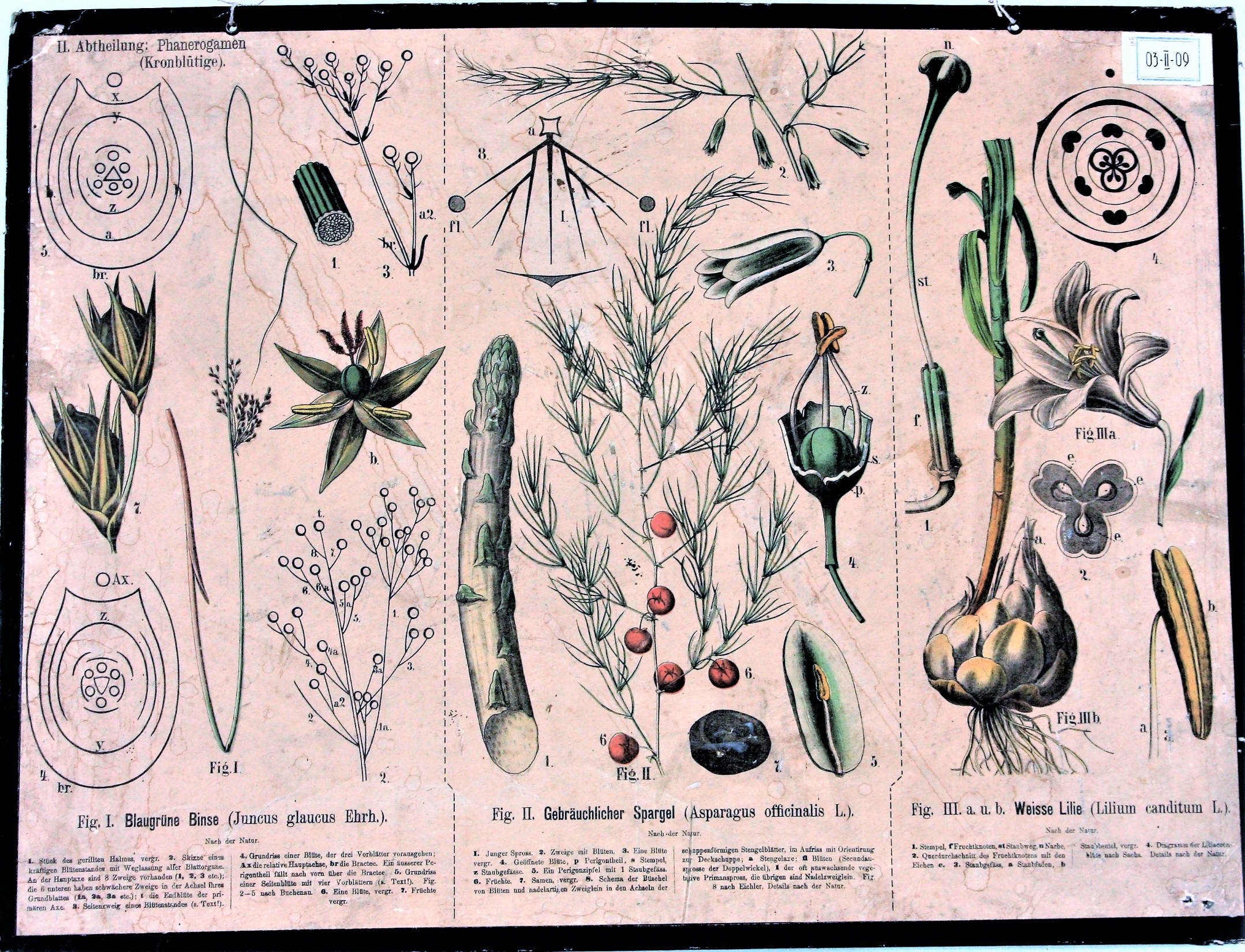 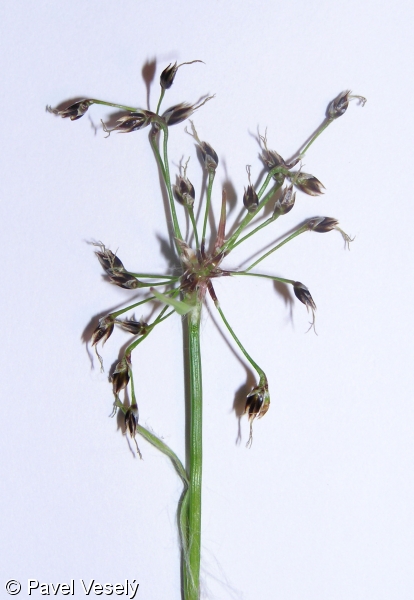 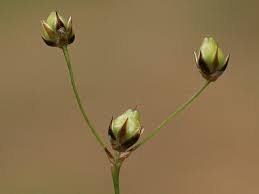 www.botany.cz
Luzula pilosa: tobolky
www.botanickafotogalerie.cz
Luzula pilosa: kružel
Luzula pilosa: oboupohlavný aktinomorfní, P6 A3+3 G(3) svrchní
Magnoliophyta, Juncaceae
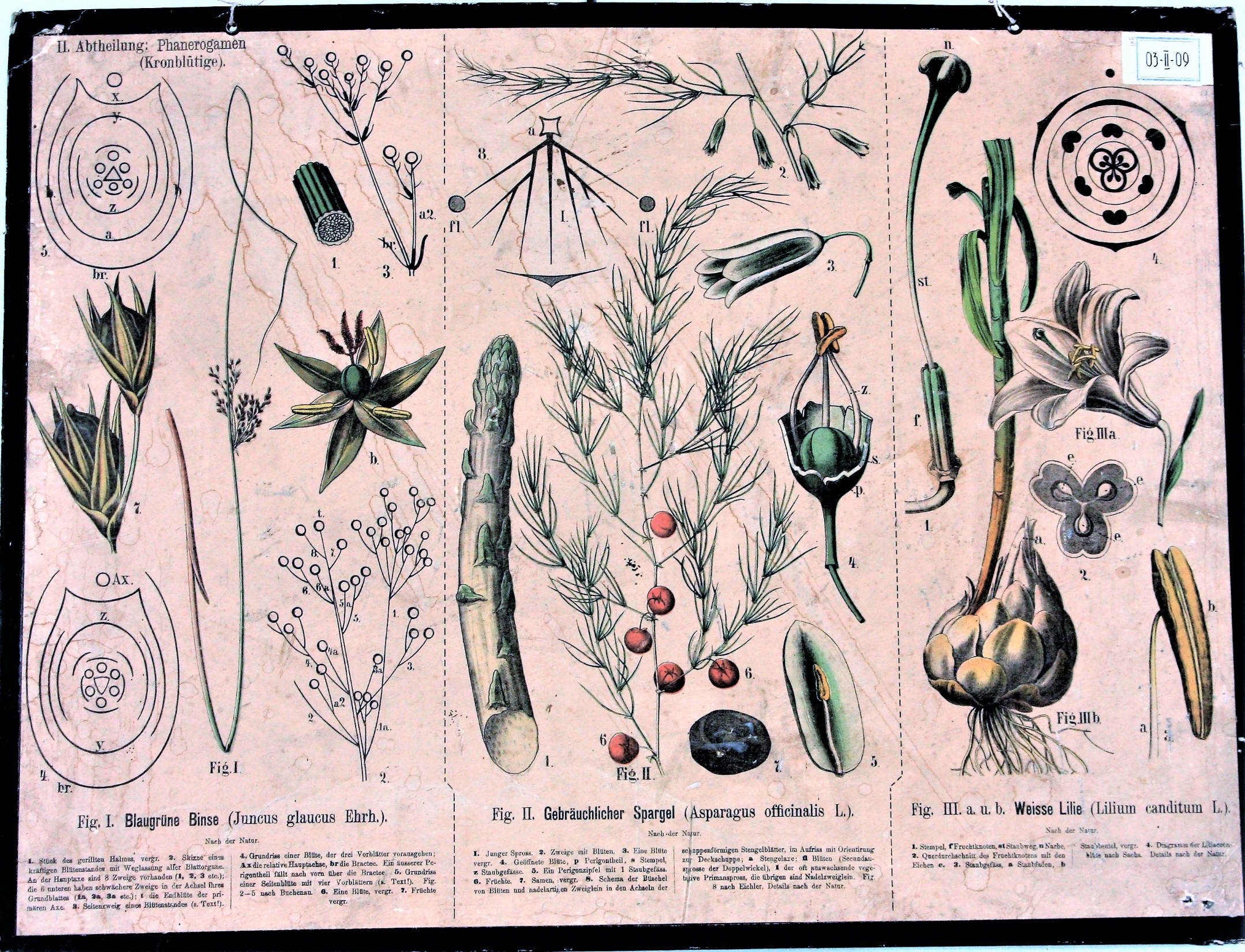 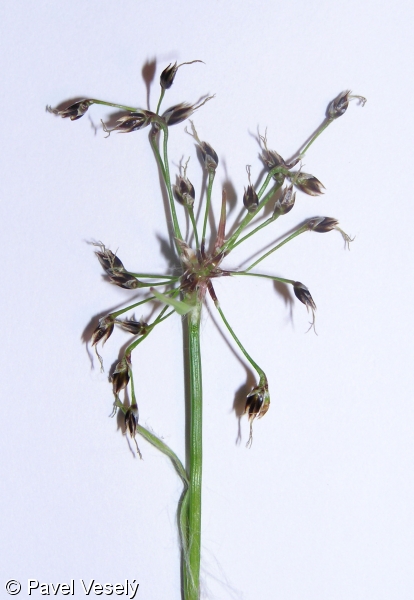 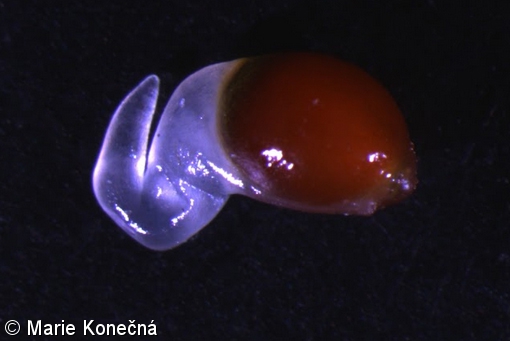 www.botanickafotogalerie.cz
Luzula pilosa: semeno s masíčkem
www.botanickafotogalerie.cz
Luzula pilosa: kružel
Luzula pilosa: oboupohlavný aktinomorfní, P6 A3+3 G(3) svrchní